Figure 6. (A) Staining of multipolar and pyramidal cortical neurons in layer 3 of area MT with the antibody Cat-301 ...
Cereb Cortex, Volume 15, Issue 7, July 2005, Pages 1044–1053, https://doi.org/10.1093/cercor/bhh205
The content of this slide may be subject to copyright: please see the slide notes for details.
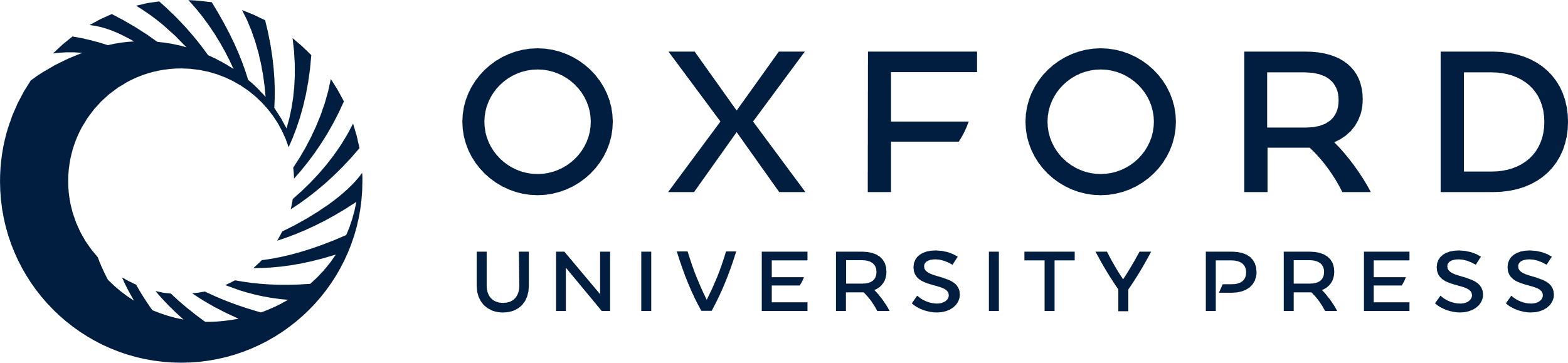 [Speaker Notes: Figure 6. (A) Staining of multipolar and pyramidal cortical neurons in layer 3 of area MT with the antibody Cat-301 (Hockfield et al., 1983; Hendry et al., 1984; DeYoe et al., 1990). A very similar tinctorial pattern (B) is expressed by Wisteria floribunda agglutinin, a plant lectin that labels residues of glycoproteins within the extracellular matrix. Scale bars: 20 μm.


Unless provided in the caption above, the following copyright applies to the content of this slide: Cerebral Cortex V 15 N 7 © Oxford University Press 2004; all rights reserved]